Pre-Health Science: Pathways to Success
Chapter 17: Equity, Diversity and Inclusion
17.0 Learning Objectives
After reading this chapter, you should be able to do the following:
Identify and explain what diversity means
Evaluate and make informed decisions about your own beliefs 
Identify the benefits of diversity and how you can expand your global intelligence, through action 
Identify resources that can help you take responsibility for your own learning journey 
Recognize how academic success connects to career success
17.1 What is Diversity?
How do you feel about diversity, equity, and inclusion? These questions will help you determine how the chapter concepts relate to you right now. 
Complete “Your Own Beliefs Exercise” in section 17.1
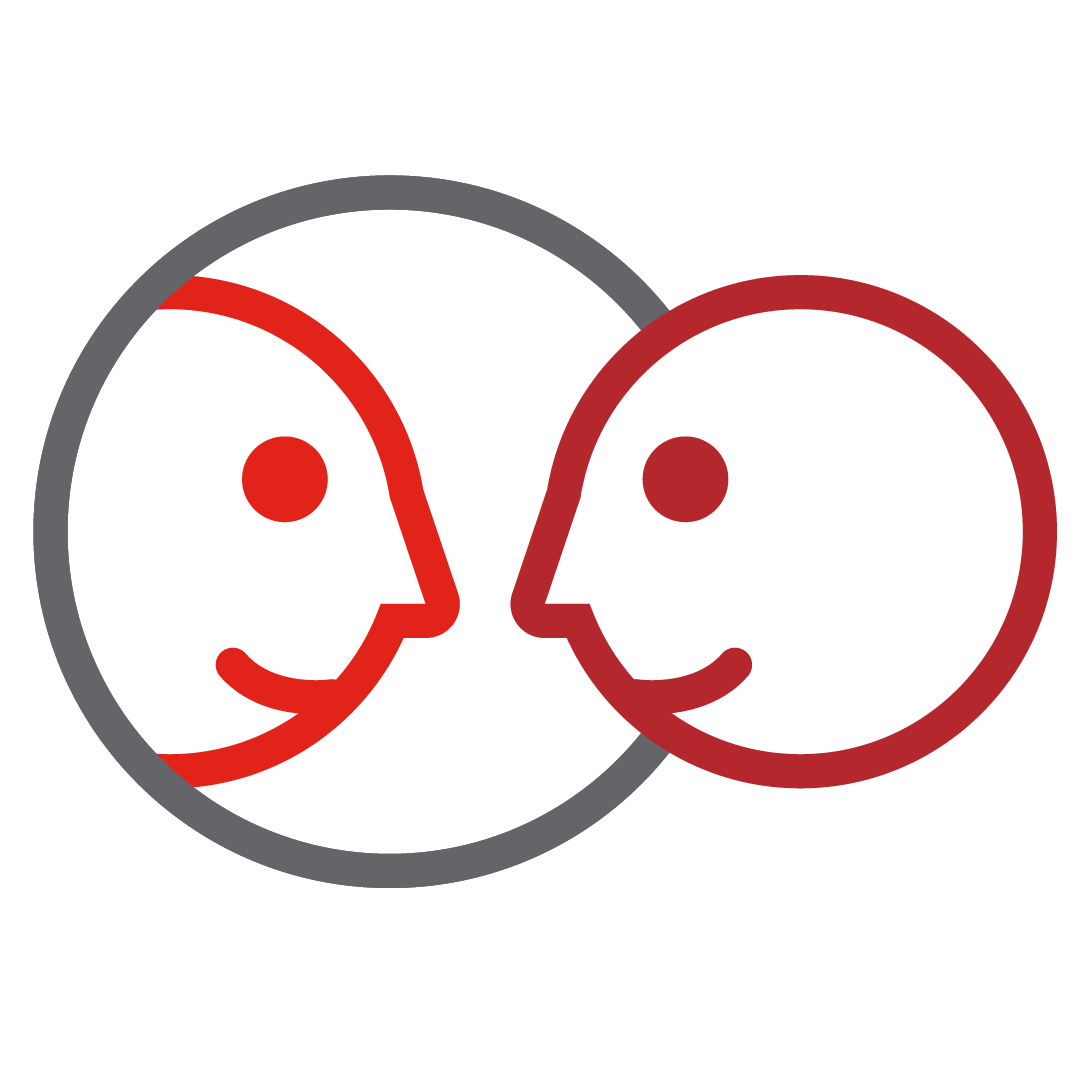 17.1 What is Diversity?
Diversity refers to the great variety of human characteristics
Where someone was born and raised
Family or cultural group 
Personal identity 
Diversity can be biological, cultural, or personal
17.2 Types of Diversity
Diversity of:
Race
Ethnicity
Cultural background
Educational background
Geography
Socioeconomic background
Gender roles
Age
Sexual orientation
Religion
Political views
Physical ability
Extracurricular abilities
17.3 The Benefits of Diversity
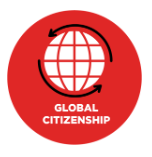 Variety of teaching methods 
Mature worldview for students
Better prepared for diverse world 
Enhanced self awareness
17.4 Embracing Diversity Thought Actions
Don’t try to ignore differences among people
Don’t apply any group generalizations to individuals
Develop cultural sensitivity for communication
Don’t use slang
Educate yourself
Visit section 17.4 in your text.
17.5 Reflection
In your opinion, what is the biggest benefit to you in the workplace if you develop your global intelligence and embracing diversity?
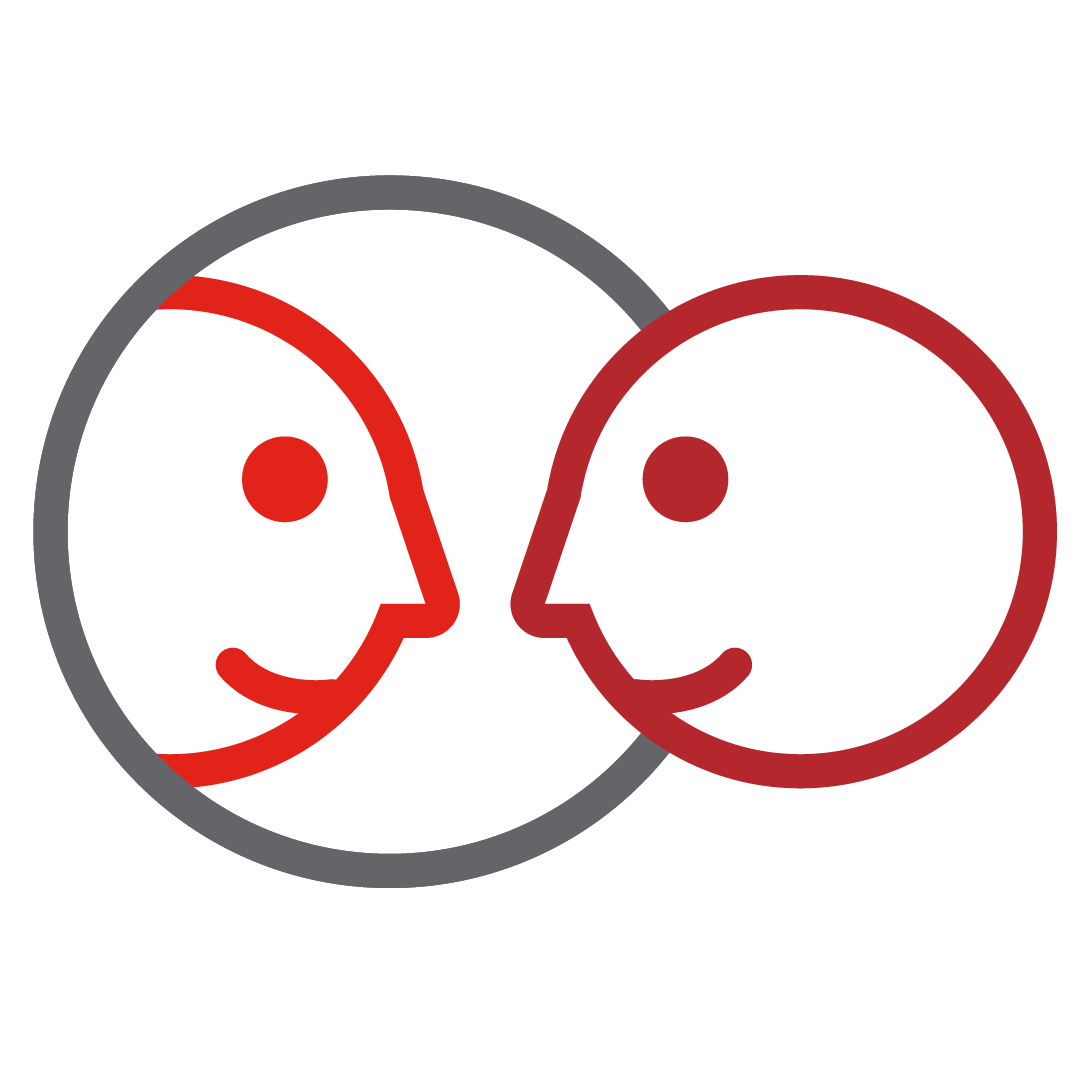 17.6 Career Connection
Now that you understand the concept of diversity, and its importance, visit section 17.6 Career Connection in your text, and reflect on the interview questions asked. How would you respond to each question?
17.7 Fanshawe Resources
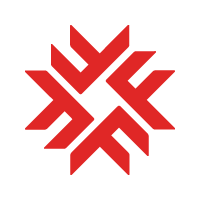 There are many resources to help you expand your diversity and inclusion training.  Visit Section 17.7 in your text.
17.8 Key Takeaways
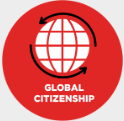 Diversity may affect perception of others
Canada takes pride in diversity 
Think about your own upbringing and experiences, and reflect on the many different ways of approaching life
Experiencing new ways of thinking, ideas, concepts, and values helps develop
Global citizenship
Social intelligence
Novel and adaptive thinking 
Creative problem solving
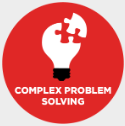 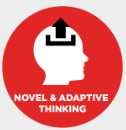 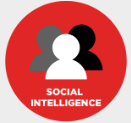